Граттаж
Граттаж
Граттаж (от фр. gratter — скрести, царапать) — способ выполнения рисунка путём процарапывания пером или острым инструментом бумаги или картона, залитых тушью.
 Другое название техники — воскография. Произведения, выполненные в технике граттажа, отличаются контрастом белых линий рисунка и чёрного фона и похожи на ксилографию или линогравюру.
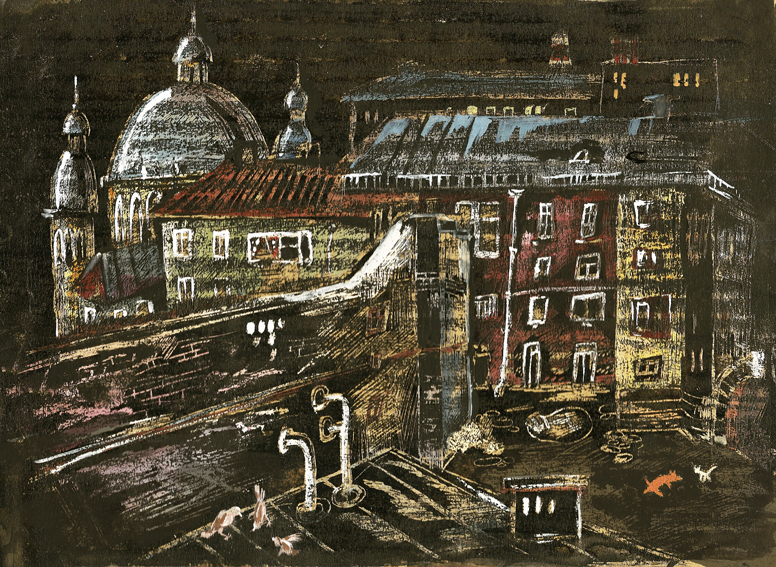 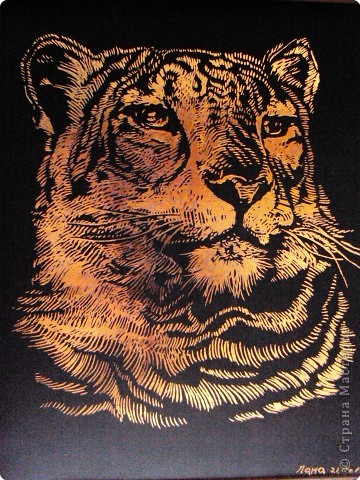 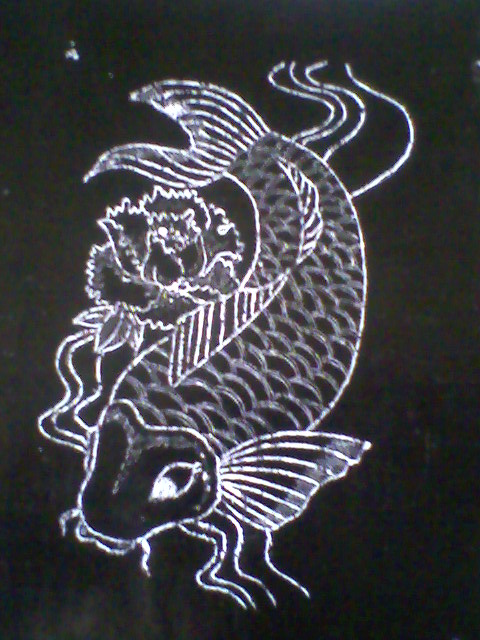 Материалы
1) обычный картон или акварельная шершавая бумага;2) восковые мелки (желательно такие, которые оставляют насыщенный, жирный след);3) гуашь или тушь, лучше темных тонов;4) широкая кисть;5) деревянная зубочистка или палочка.
Этапы работы
Берём свечу или восковые мелки и натираем толстым слоем бумагу.
Наносим тушь поверх слоя воска.  Если гуашь плохо накладывается, то смешиваем мыло и гуашь, а потом эту смесь накладываем  поверх воска. 
Бумага для граттажа готова. 
Изображаем рисунок:
	       а) берем рисунок из книги, перерисовываем его на кальку;
	       б) приложим кальку к бумаге для граттажа;
	       в) закрепим скрепками, чтобы калька не двигалась;
	       г) возьмем толстую иголку и проткнём картинку по контуру;
	       д) деревянной палочкой процарапываем рисунок.